Bannerreklame på 
  Kolding Boldklub Kunstgræsbane
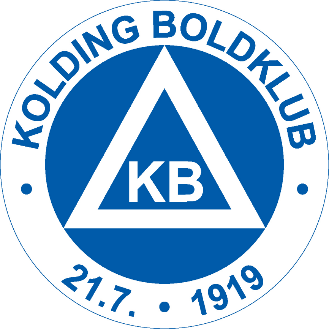 Prisen på banner á 2m. ekskl.. grafisk materiale, banner og tryk.

    Pris: kr. 2.500- pr. år. 

 Reklametryk på begge sider.
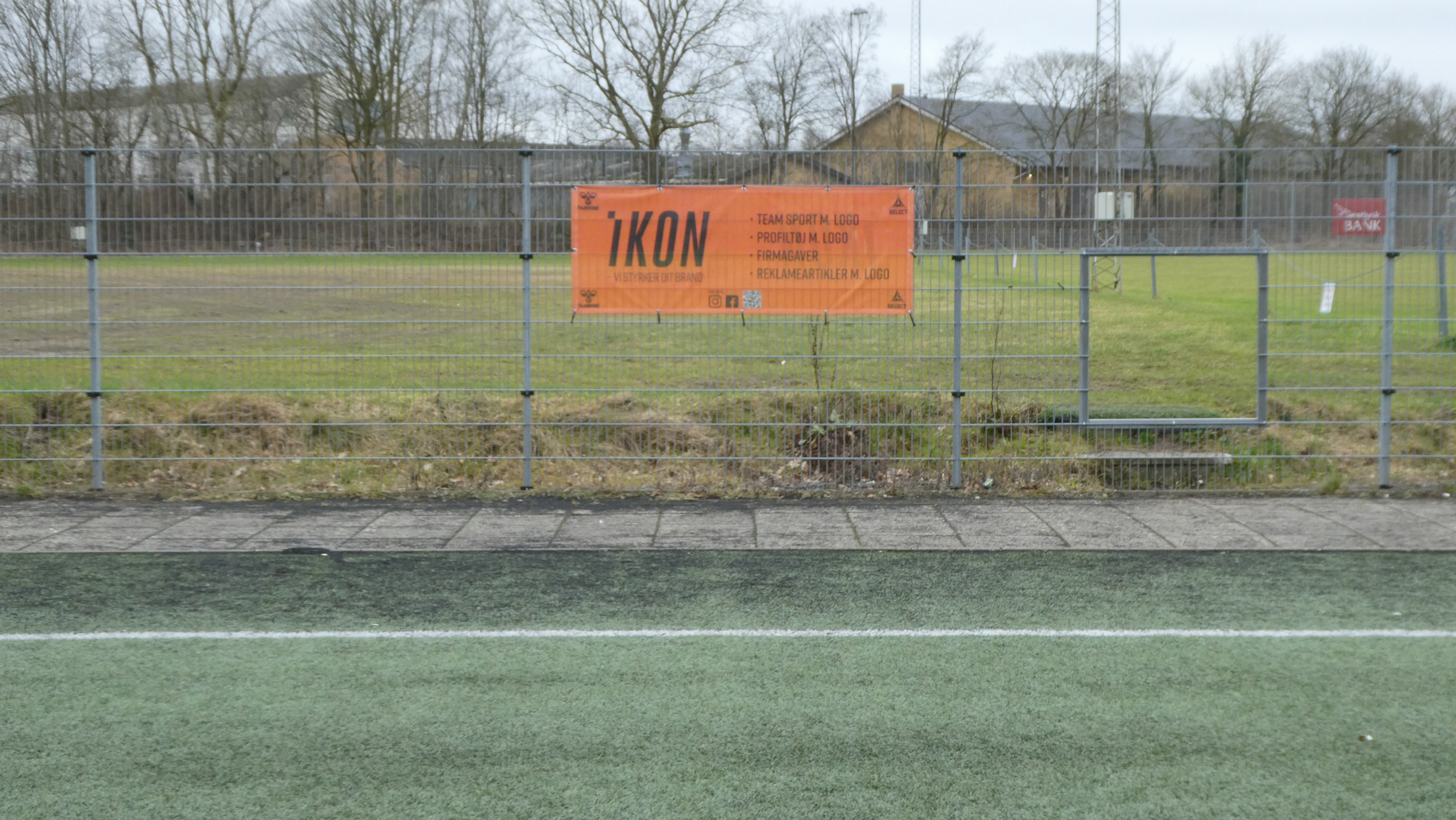 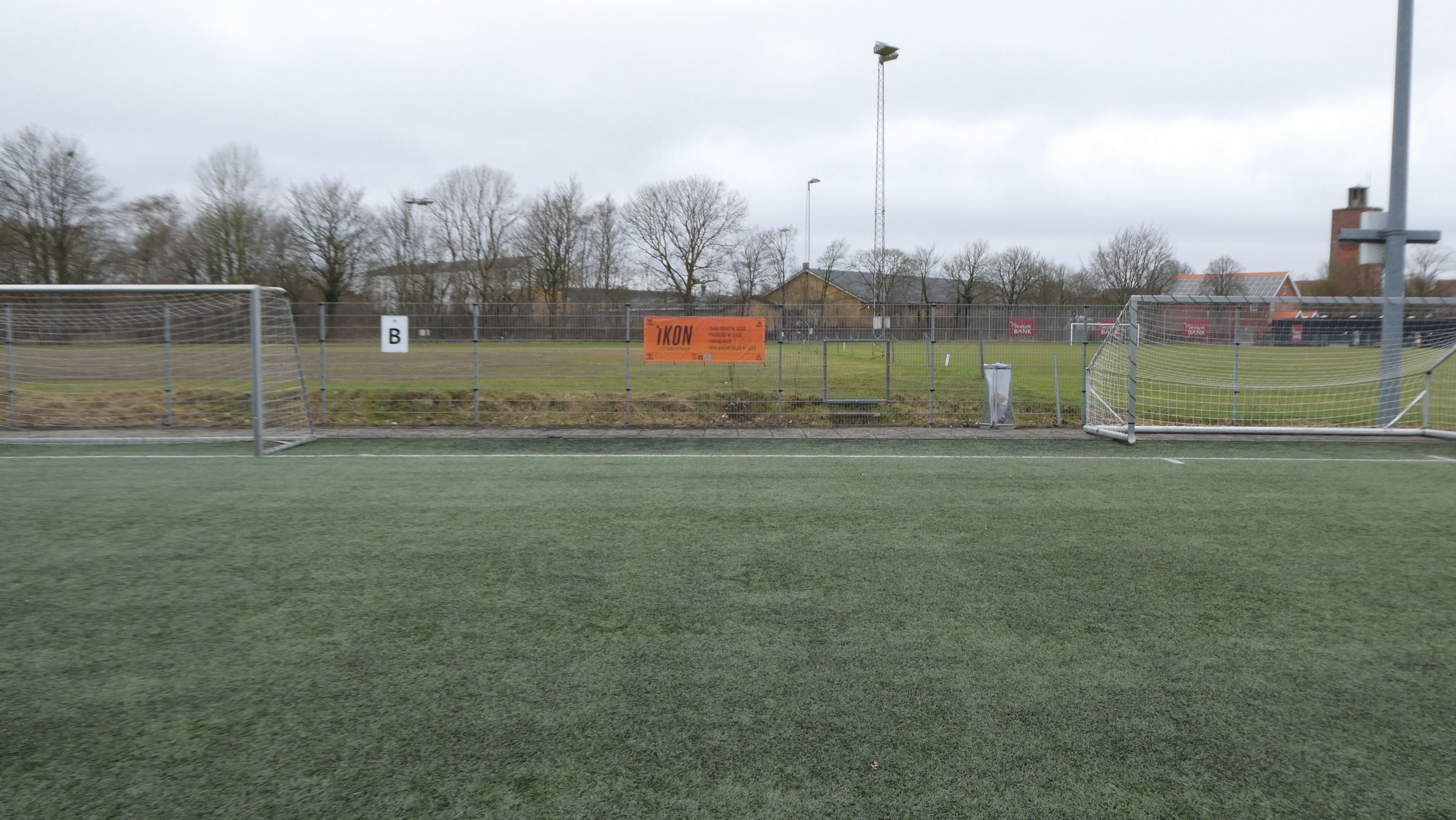 Kolding Boldklub ● Mosevej 1c ● 6000 Kolding ● sponsor@kolding-boldklub.dk